Prius 2004 test
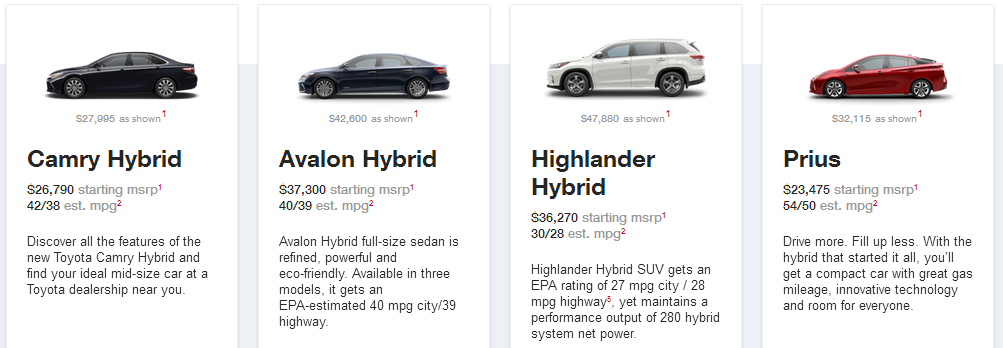 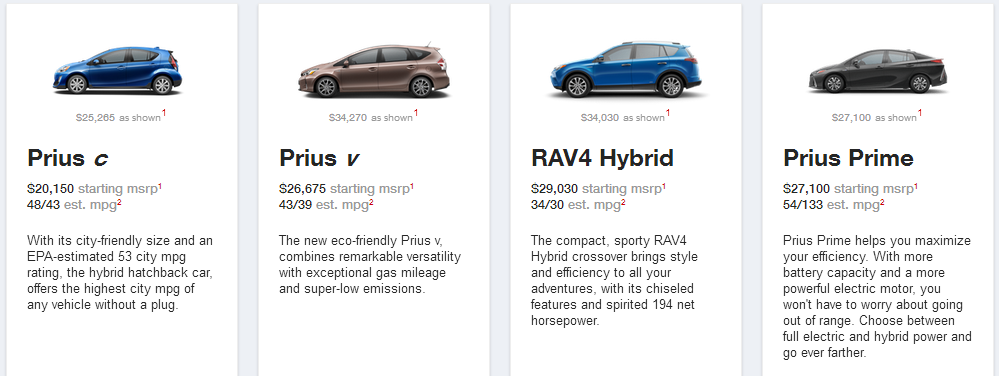 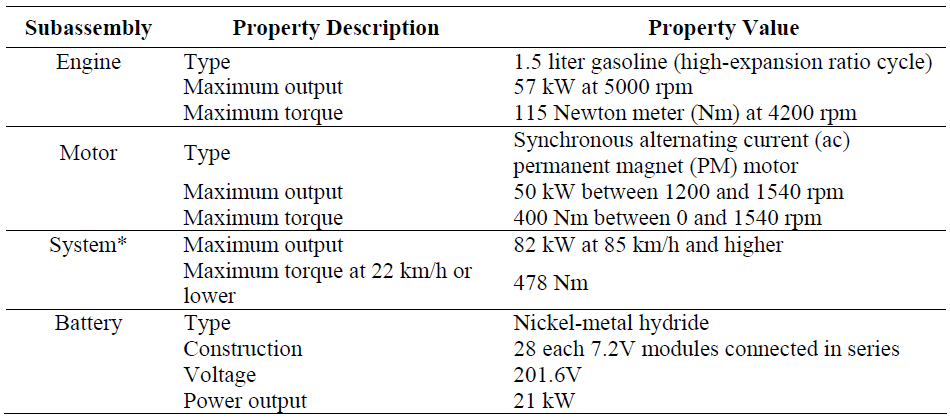 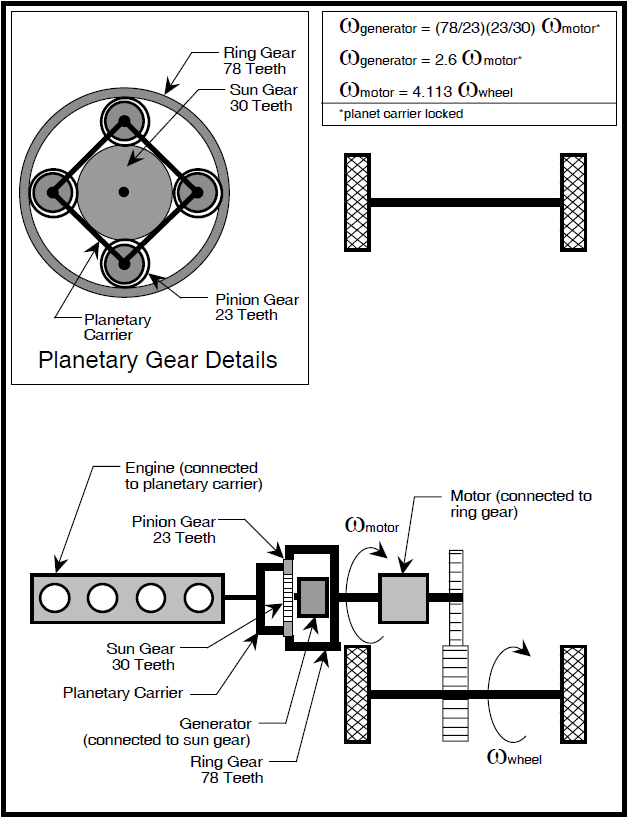 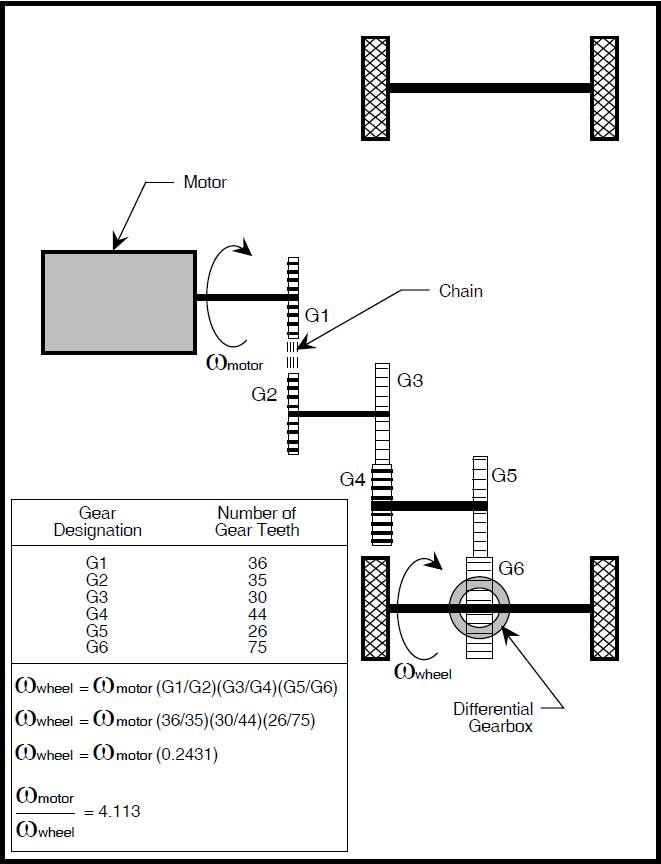 Planetarni set (do 2004.)
MG2/TOČKA = 4,113
3,268 kod 2010
MOTOR (MG2)
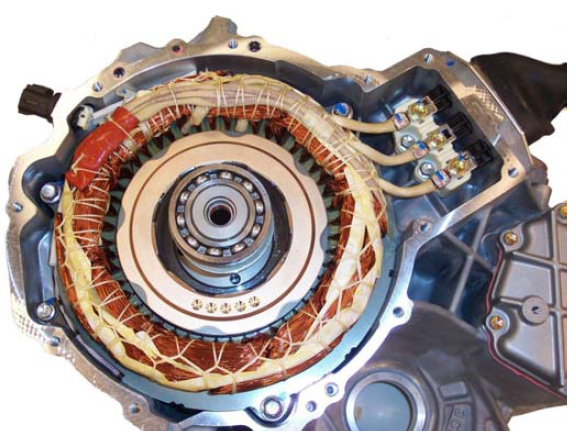 Invertor (2004.)
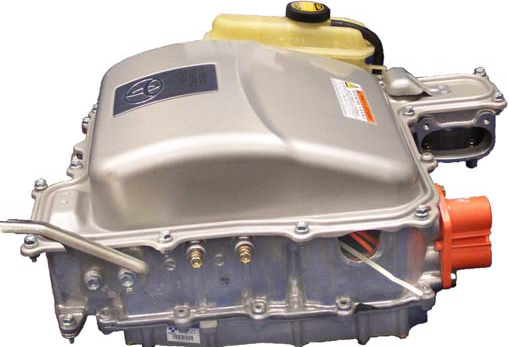 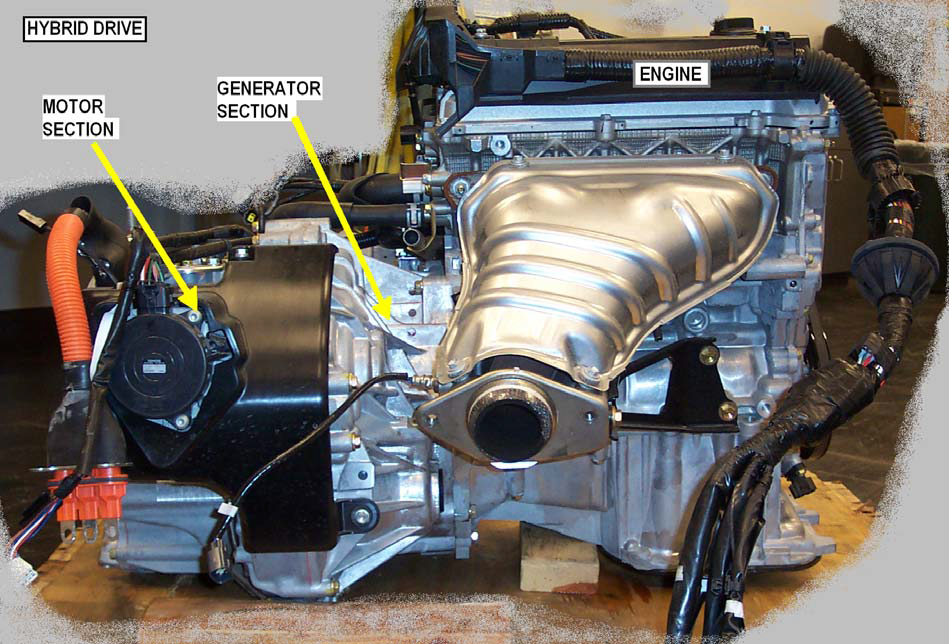 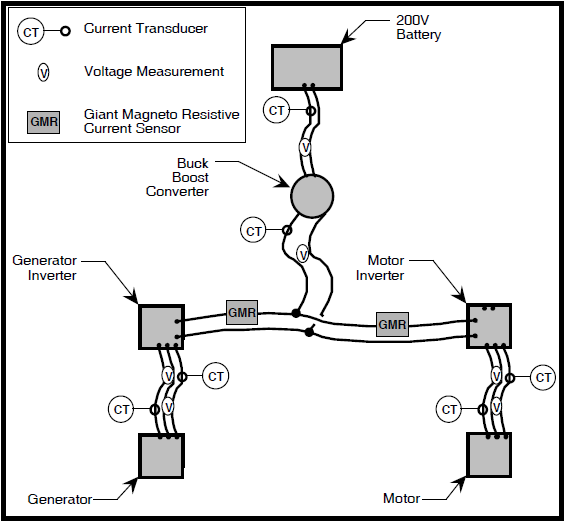 Odnos struje [A] i momenta
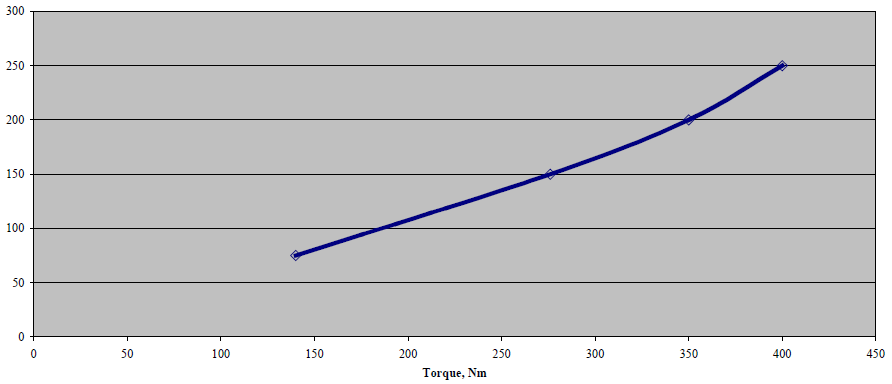 MG2 konra ems (2004.)
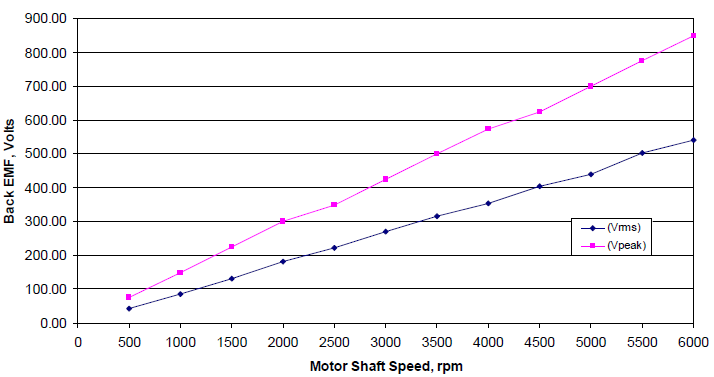 MG2 konra ems (2004.)
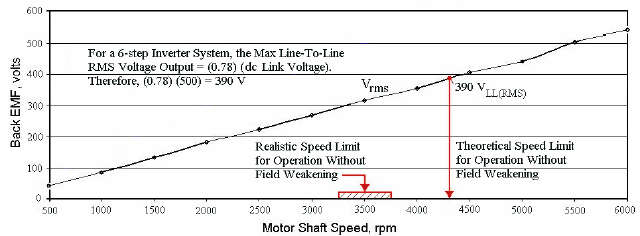 MG1 konra ems (2004.)
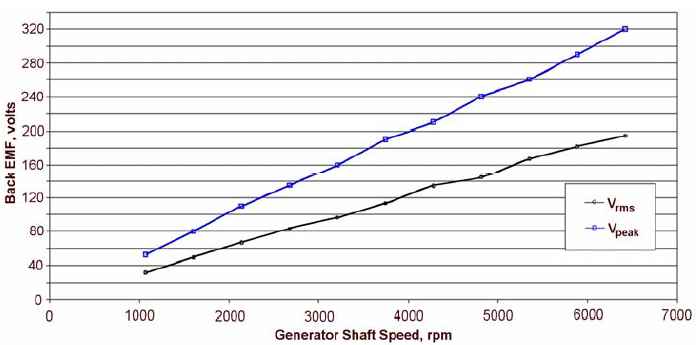 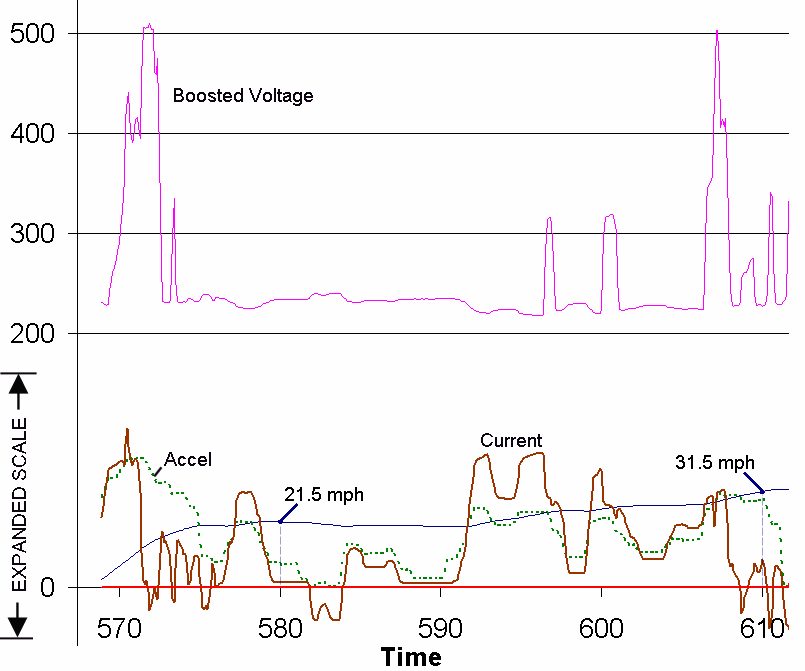 (50,4 km/h)
(34,4 km/h)
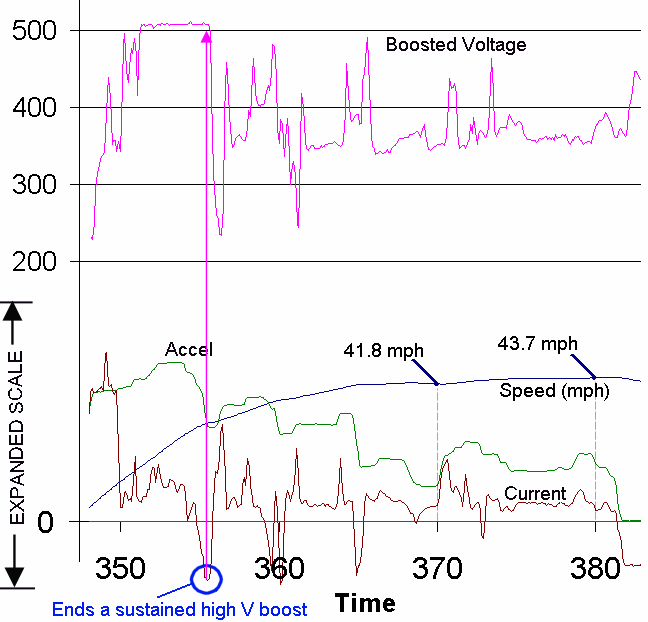 (70 km/h)
(67 km/h)
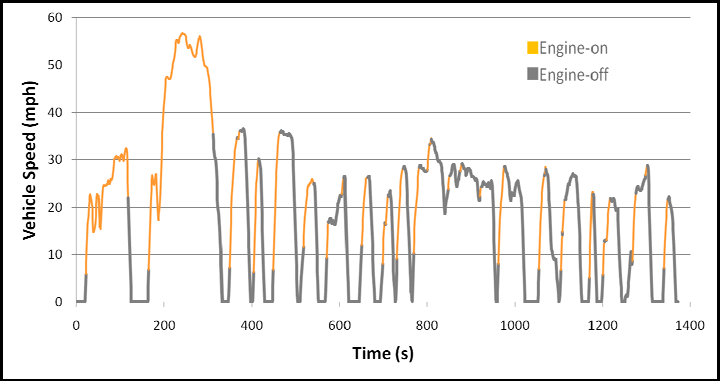 96 km/h
80 km/h
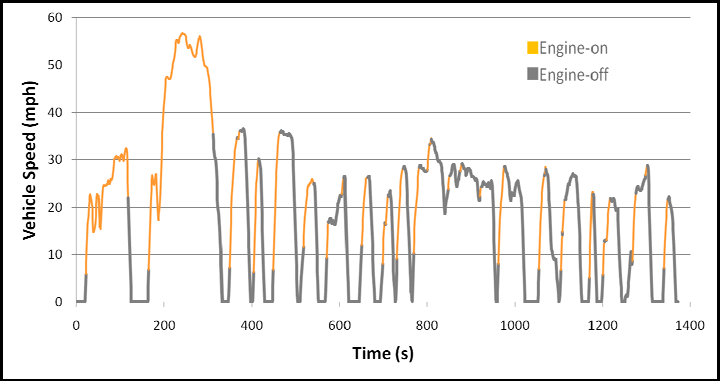 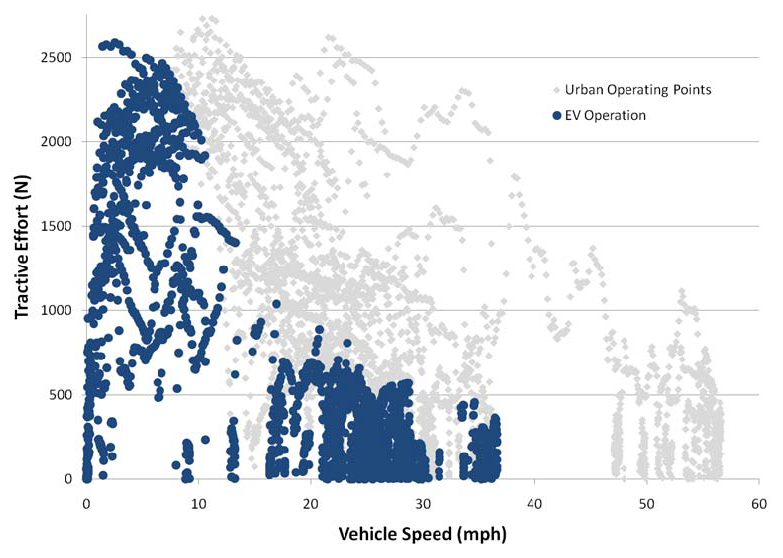 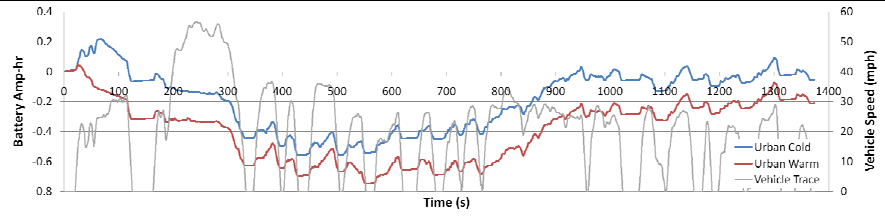 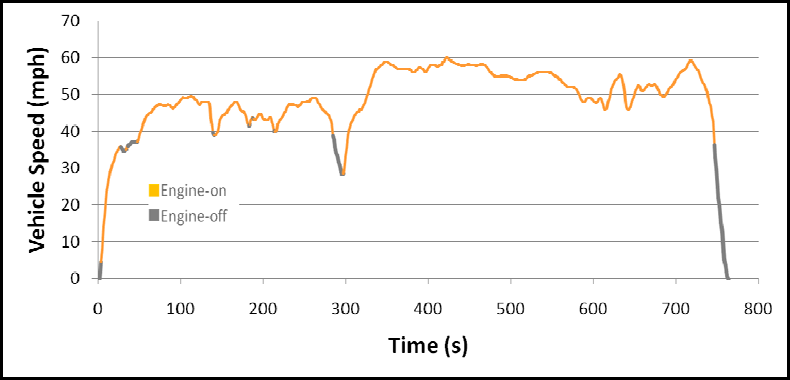 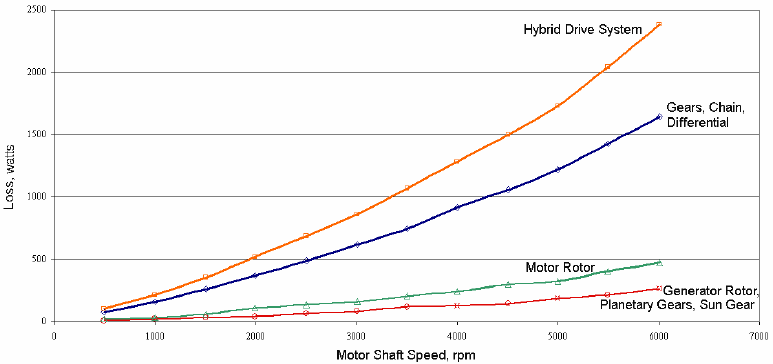 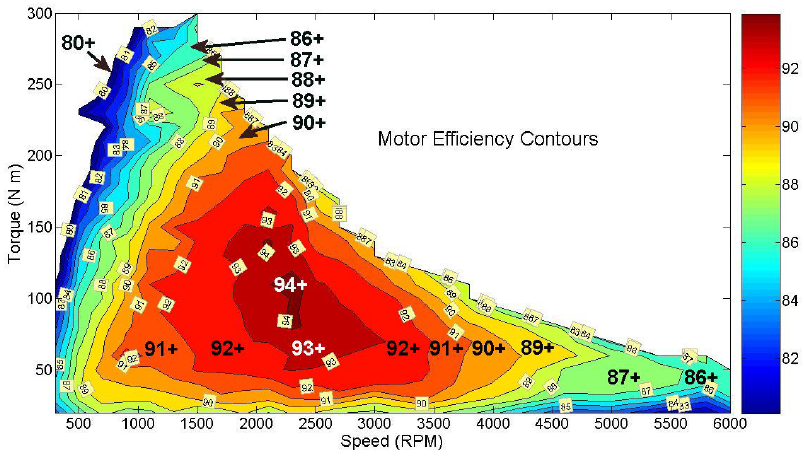 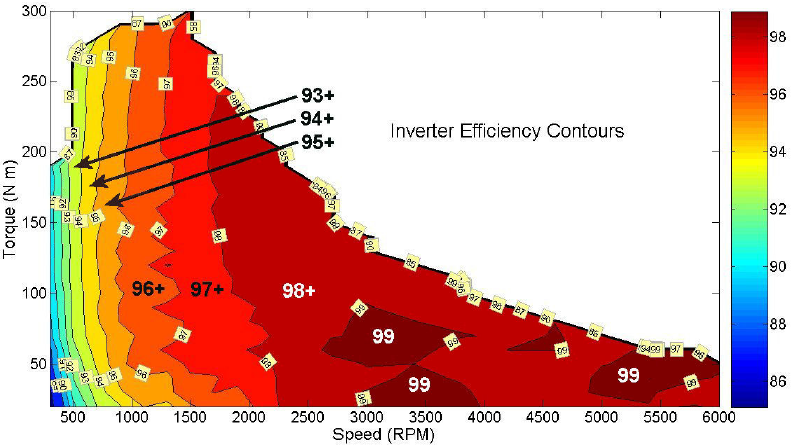 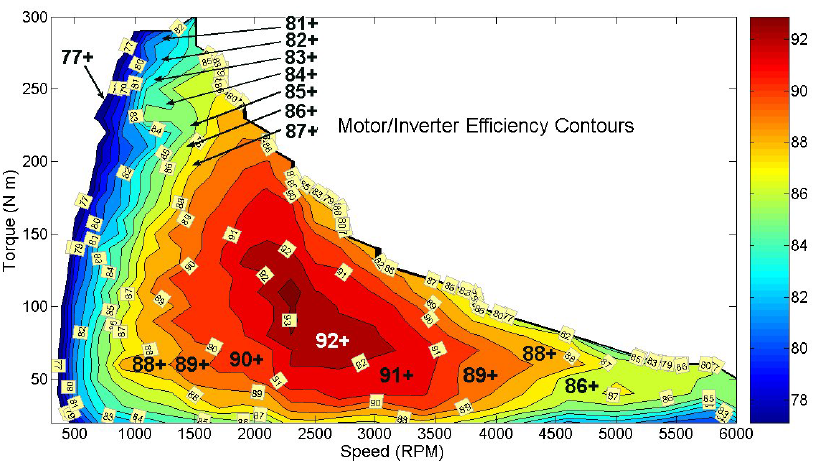 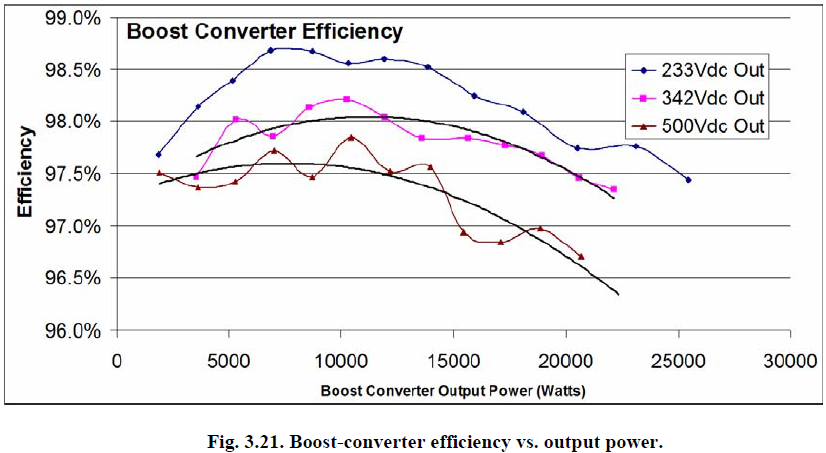 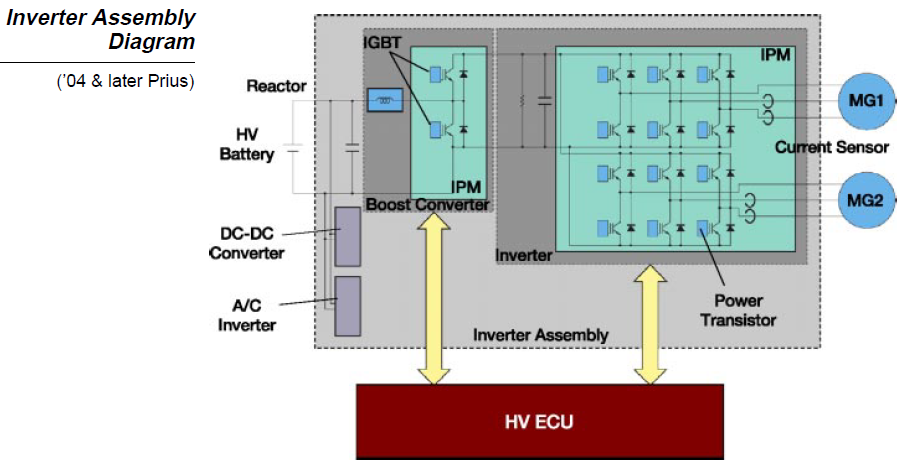 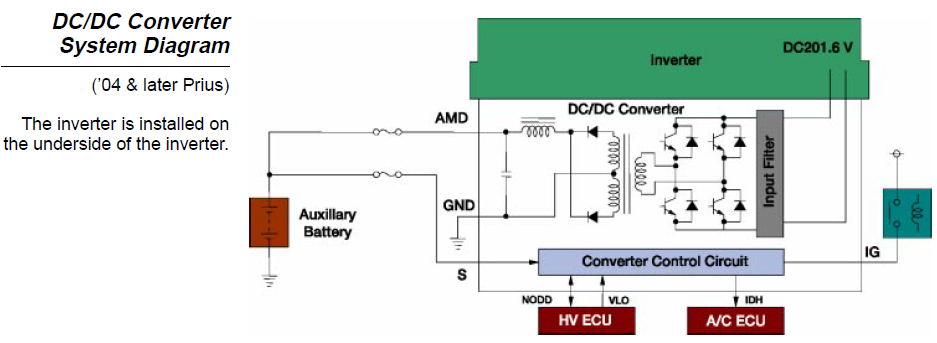 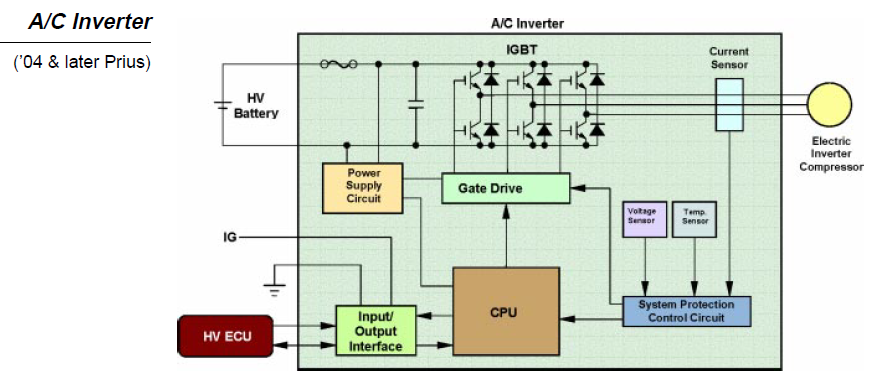 Invertor (2004.)
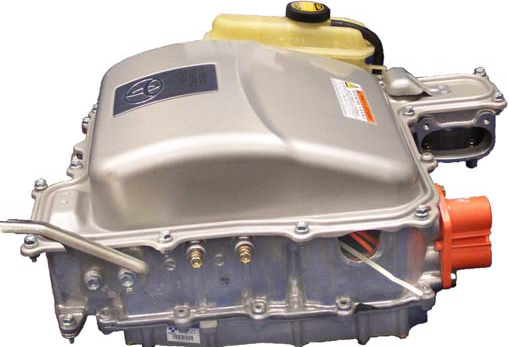 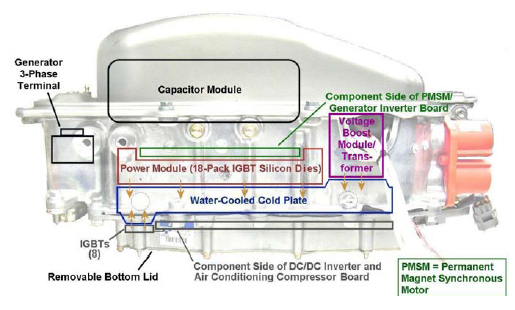 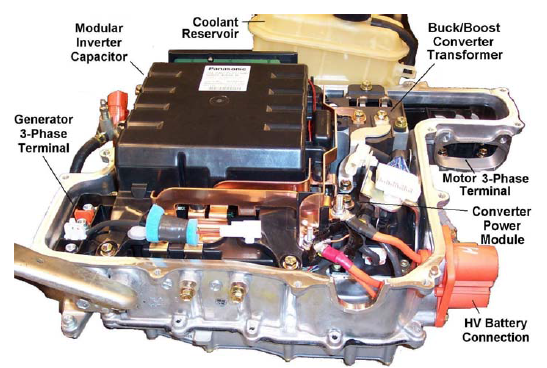 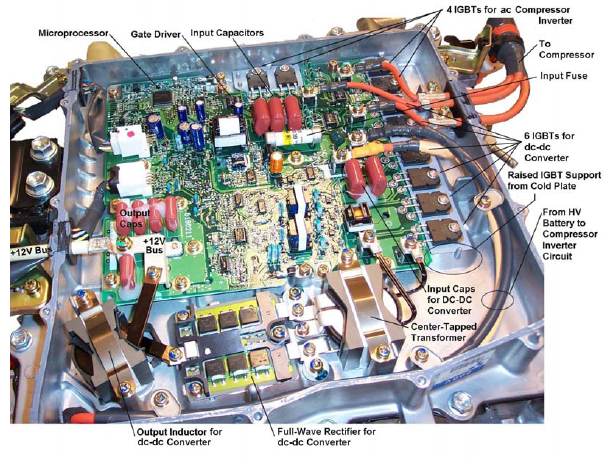 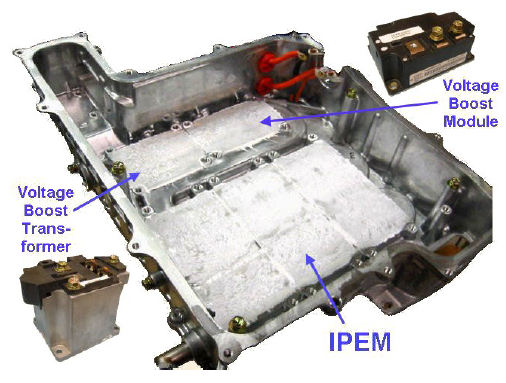 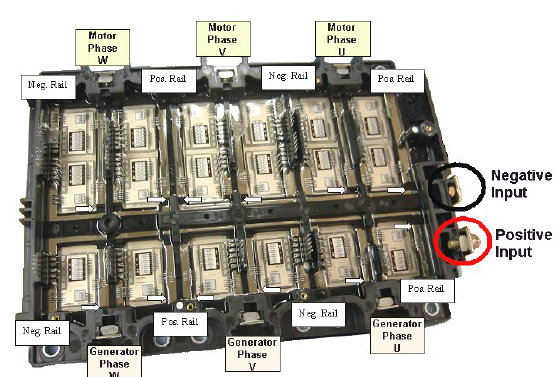 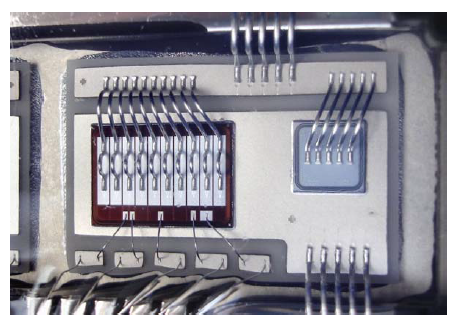 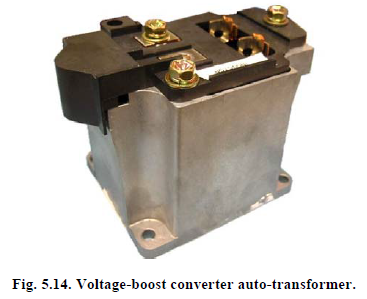 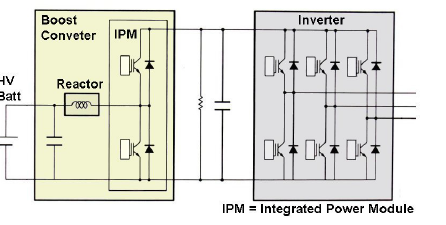 2,57 kg !
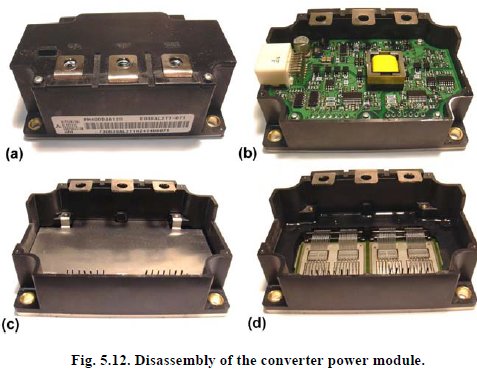 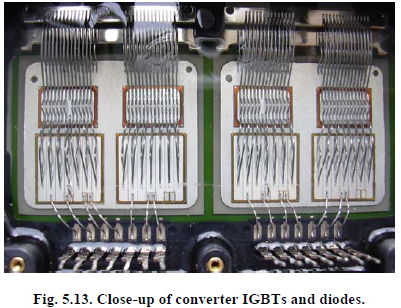